ORGANS OF IMMUNE SYSTEM  PRIMARY AND SECONDARY  LYMPHOID ORGANS
Dr G Chinnadurai
Assistant Professor
Periyar Government Arts College
Cuddalore – 607001.
LYMPHOID ORGANS
Primary Lymphoid
Bone marrow
Thymus
Secondary Lymphoid  Lymph nodes  Spleen
MALT
PRIMARY LYMPHOID ORGANS
Lymphoid	stem	cells	undergo	proliferation
differentiation and maturation into T and B cells.

Acquire antigen specific reception.
After maturation T and B cells migrate to  secondary lymphoid organs.
In mammals - Thymus, Bone marrow
In Birds -Thymus, Bursa of Fabricius  Major sites of Lymphopoiesis
T cell - Thymus,	B cell - Bone marrow  Control Peripheral Lymphoid Organs.
THYMUS
Bilobed organ.
Situated above the heart.
Each lobe enclosed by capsule
Each	lobule	separated	by	connective	tissue  trabeculae.
Outer Cortex –  Inner Medulla –
Immature T cells in called – Thymocytes
Thymic epithetical cells in outer cortex called  cells.
called
Nurse
Hassall's corpuscles – contain degenerating epithelial  cells.
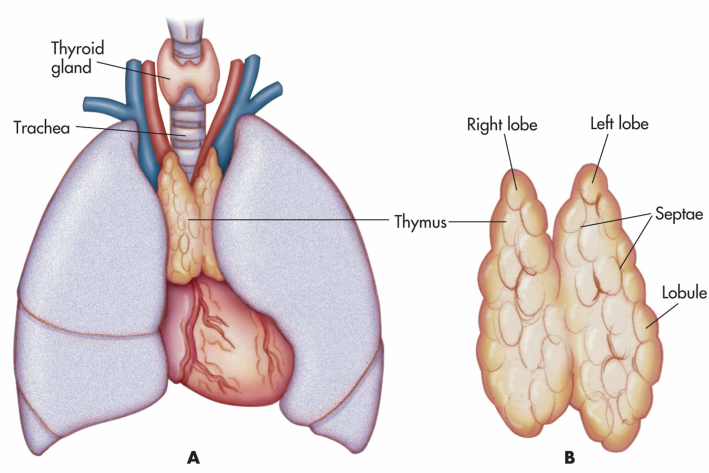 Site of T cell development and maturation.
Development of cell mediated immunity.
Thymic	epithelial	cells	produce	hormones  and thymopoietin.
T cell receptor generated.  Recognizing antigen MHC complex.  T cells protect body from infection.
thymosin
Removal of thymus from newborn mice.
Decrease in circulating lymphocytes.
Absence of cell mediated immunity.
Increase in infectious disease.
Congential birth defect in humans
[ Diveorge’s Syndrome ]
Mice – mude mice
Aging – decline in thymic function  Maximal size at puberty.
BONE MARROW
Site of blood cell formation.  B cell origin and mature
E.g. Humans and Mice
Fat cells, bony tissue, dendritic cells

Stomatal cells interact with B cells  Secrete	cytokines.
Selection process occur.
It is not the site of B cell development in all species.
BURSA OF FABRICIUS
Gut associated lymphoid organs.  [ Birds ]
Lymph epithelial tissue.  Hindgut of chicken.
Multiply and differentiate into B lymphocytes.  Immuno globulins synthesis.
Described by Fabricus in 1621.
Humoral immunity in birds.
Absent in mammals ( primates, rodents ).
SECONDARY	LYMPHOID ORGANS
Organs in which antibodies are formed.
Antigen trapping and lymph filtration mechanism.
Receive immuno competenal cells (primary lymphoid
organ for making them and active).
Spleen  Lymph nodes
Mucosa associated lymphoid tissue.
LYMPH NODES
Solid encapsulated bean shaped structure.  Seen in Armpits, Mesenteries.
Network packed with lymphocytes, macrophages, dendritic  cells.
Three concentric regions :-  Cortex , Para cortex, Medulla

CORTEX :-
Outer most layer
Contains	lymphocytes,	macrophage,	follicular	dendritic  cells arranged in primary follicle
Lymphoid tissues organized into structures - lymphoid  follicle.
Lymphoid follicle activated by antigen – primary follicle  [ Follicular Dendritic Cell, Resting B Cell ]
Primary follicle develop into secondary follicle.
In	children with	B cell deficiency cortex lack primary  follicles and germinal centers.

PARACORTEX :-
[ T lymphocytes, interdigiting dendritic cells ].  Thymus dependent area – Para cortex  Thymus independent area – Cortex
Class II MHC present.

MEDULLA :-
Inner most layer
Antigen reaches regional node (lymph)
It is trapped
Class	II	MHC	molecules	–	Antigen
dendritic cells)
(	interdigitating
Resulting activation of TH cells.

Activation of B cells.

Initial activation of B cells take place within Para cortex.  B	cells differentiate into plasma cell.
Secreting IgG.
Secondary follicle develop.
( Follicular dendritic cell, B cell, TH cell )
SPLEEN
Bean shaped organ.
Left side of abdominal cavity.
Specializes in filtering blood and trapping blood borne  antigens.
Blood borne antigens, lymphocytes into spleen through
splenic artery.
Spleen surrounded by capsule.
Two types	of compartment red and white pulp.
Red pulp – network of sinusoids macrophage, RBC,
lymphocyte.
Old and defective RBC destroy.
White pulp - consist of lymphoid tissue, T and B  lymphocytes.
White pulps surrounds branches of splenic artery  forming Per arteriolar Lymphoid Sheath (PALS).
Marginal zone located peripheral to PALS  [ Lymphocytes	and Macrophages].
Blood borne antigen and lymphocytes
(Splenic artery)
Spleen
Marginal Zone [trapped by interdigiting
dendritic cells]
PALS
Initial activation of Band T cell in – PALS  Dendritic cell capture antigen
Combined with MHC molecule and TH cells  Activates B cells
Primary follicles in marginal zone  Secondary follicles [ germinal centre]  Rapidly dividing B cells

Plasma cells - antibody production
In children, splenectomy – increases bacterial sepsis,
pneumonia, influence.

Splenectomy in adult – increase in blood borne bacterial  infection.
MUCOSA ASSOSCIATED LYMPHOID  TISSUE
Lymphoid tissue in mucosal epithelial surface –
Antibody producing plasma cells.
MALT
Nasal associated lymphoid tissue – back of nose,  palate, base of tongue, tonsils
Handling airborne microbes
Tonsils defend against antigen entire through nasal
and oral epithelial route
Respiratory, Uriogential, Gastrointestinal tract  The endocytose antigen from lumen

Mucous membrane – effective barrier  Non specific immunity
Peyer’s patches found in ileum.
Round patches of lymphatic nodes
Develop into secondary follicle in germinal center  Antigen transport by specialized M cells.
Pockets of M cells – B cells, T cells, Macrophages  M cells locate in inductive sites
Antigen transported across mucous membrane by M
cells
Activate B cells in follicle  Differentiate into plasma cells  Secrete 1gA class of antibodies  Transported across epithelial cells  Secretary 1gA into lumen

Interact with antigen